ᓄᓇᕕᒻᒥ ᐳᓖᓰᑦᐊᐅᓚᓂᖏᑦ
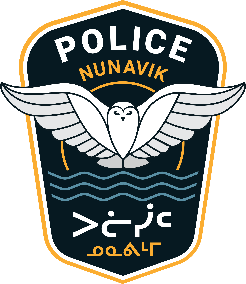 ᓄᕕᒻᐱᕆᒃ ᑎᓯᒻᐱᕆ 2024, ᔭᓄᐊᕆ 2025
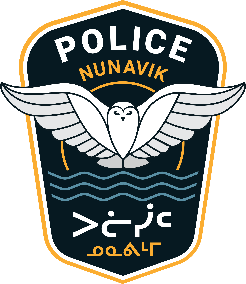 ᐊᑦᔨᒌᖕᖏᑐᐃᑦ ᖃᐅᔨᓴᕐᓚᕿᑎᑦᓯᒍᑎᕕᓃᑦ
ᖃᐅᔨᓴᖃᑎᒌᑦᑐᐃᑦ ᐊᐅᓚᒍᓯᕕᓂᖏᑦ
ᓄᕕᒻᐱᕆᒃ ᑎᓯᒻᐱᕆ 2024, ᔭᓄᐊᕆ 2025
ᐋᖓᔮᓐᓇᑐᓂᑦ ᐃᒥᐊᓗᓐᓂᓗ ᑎᒍᔨᓐᓂᓃᑦ
ᓄᕕᒻᐱᕆ 4-ᖑᑎᓪᓗᒍ, 2024, ᐃᑲᔪᕐᓯᓂᖃᓚᐅᔪᒍᑦ ᐃᓄᒃᔪᐊᒥ ᐳᓖᓯᖁᑎᖏᓐᓂ ᕿᓂᒋᐊᕐᑐᓚᕿᓂᑦᑎᓄᑦ ᓯᑎᔪᔭᓂᑦ ᐊᐳᑎᓂᑦ ᓄᓇᓕᒻᒨᕆᔪᕕᓂᖃᕐᐸᓓᓂᑯᖓᓄᑦ. ᐳᓖᓰᑦ ᑎᒍᔨᓐᓂᓕᓚᐅᔪᐃᑦ ᓯᑎᔪᔭᓂᑦ ᐊᐳᑎᓂᑦ, ᑮᓇᐅᔭᓂᑦ, ᑎᒍᒥᐊᒐᕐᓂᑦ ᐅᖄᓚᐅᑎᓂᑦ.  ᓇᑦᔭᓯᔪᕕᓂᐅᓂᐊᖕᖒᕆᔭᐅᒪᔪᖅ, ᐱᔪᖅ ᒪᓐᑐᕆᐊᓪᒥ, ᑎᒍᔭᐅᓚᕿᑦᓱᓂ ᑎᒍᔭᐅᒣᓐᓇᓯᑦᓱᓂᓗ.  ᓇᑦᔭᓯᔪᕕᓂᐅᓂᐊᖕᖒᕆᔭᐅᒪᔪᖅ ᐊᔪᑎᑕᐅᕚᓪᓗᓂᐊᓕᕋᒥ ᐊᑭᓖᕇᕐᒪᑦ ᐊᔪᒪᒍᓐᓇᐅᑎᓕᐊᖑᒪᔪᒥᒃ ᐃᕐᖃᑐᕐᑕᐅᓰᓗᓂ.
 ᔭᓄᐊᕆ 6ᖑᑎᓪᓗᒍ ᑰᑦᔪᐊᒥ, ᖃᐅᔨᓴᕐᑎᐅᔪᐃᑦ ᐱᖓᓱᓂᑦ ᒪᓗᒋᔭᐅᓕᕐᓯᒪᔪᓂᑦ, ᐊᑕᐅᓯᕐᒥᓗ ᐅᑭᐅᑭᓗᐊᕐᑐᒥᒃ, ᓯᑎᔪᔭᓂᑦ ᐅᔭᕋᑦᓴᔭᕐᓂᑦ ᓇᑦᔭᓯᔪᕕᓂᐅᔪᓂᑦ. ᐳᓖᓰᑦ ᑎᒍᔨᓐᓂᓕᓚᐅᔪᐃᑦ ᑎᒍᒥᐊᒐᕐᓂᑦ ᐅᖄᓚᐅᑎᓂᑦ ᐊᖓᔭᓐᓇᑐᓕᕆᐅᑎᕕᓂᐅᓂᐊᖕᖒᕆᔭᐅᔪᐃᓪᓗ. ᐃᓘᓐᓇᑎᒃ ᐊᔪᑎᑕᐅᓚᐅᕐᑐᑐᑦ ᐃᕐᖃᑐᕐᑕᐅᕕᑦᓴᐅᕕᑦᓴᒥᓂᑦ ᐅᑕᕐᕿᓂᕐᒥᓂᑦ.
ᐊᑦᔨᒌᖕᖏᑐᐃᑦ ᖃᐅᔨᓴᕐᓚᕿᑎᑦᓯᒍᑎᕕᓃᑦ
ᖃᐅᔨᓴᖃᑎᒌᑦᑐᐃᑦ ᐊᐅᓚᒍᓯᕕᓂᖏᑦ
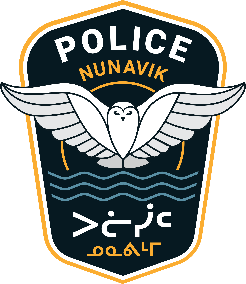 ᓄᕕᒻᐱᕆᒃ ᑎᓯᒻᐱᕆ 2024, ᔭᓄᐊᕆ 2025
ᐋᖓᔮᓐᓇᑐᓂᑦ ᐃᒥᐊᓗᓐᓂᓗ ᑎᒍᔨᓐᓂᓃᑦ

ᔭᓄᐊᕆ 8-ᖑᑎᓪᓗᒍ, 2025 ᑰᑦᔪᐊᒥ, ᖃᐅᔨᓴᕐᑏᑦ ᑎᒍᔭᐅᑎᑦᓯᓚᐅᔪᔪᑦ ᑰᑦᔪᐊᒦᑦᑐᐃᓇᐅᓕᕐᑐᓂᑦ ᑕᓪᓕᒪᓂᑦ ᓯᑎᔪᔭᓂ ᐅᔭᕋᑦᓴᔭᓂᑦ ᐅᖓᕙᐅᕐ ᓄᓇᓕᖁᑎᖏᓐᓅᔭᕐᑐᓴᓂᑦ. ᓇᔪᕐᑎᖃᕐᑐᕕᓂᐅᓂᐊᖕᖒᕆᔭᐅᒪᓂᓖᑦ ᐃᓗᓐᓇᑎᒃ ᑰᑦᔪᐊᒦᑦᑐᕕᓃᑦ ᐊᐅᓪᓚᑎᑦᓯᖃᑦᑕᓱᑎᒃ ᐊᖓᔮᓐᓇᑐᓂᑦ ᓄᓇᓕᓐᓄᑦ ᐊᓯᖏᓐᓄ.  ᐳᓖᓰᑦ ᑎᒍᔨᓐᓂᔪᕕᓃᑦ 148 ᑯᕌᒻᓗᐊᓂᑦ, ᑮᓇᐅᔭᓂᑦ, ᑭᒃᑭᑕᐅᑎᓂᑦ, ᐳᕌᐱᓂᑦ ᓂᐅᕐᕈᓯᕐᑕᐅᒋᐊᓪᓚᑐᑦᓴᒫᓂᑦ ᑎᒍᒥᐊᒐᕐᓂᓗ ᐅᖄᓚᐅᑎᓂᑦ. ᓯᑕᒪᑦ ᓇᔪᕐᑎᖃᕐᑐᕕᓃᑦ ᐊᖓᔮᓐᓇᑐᓂᑦ ᐊᔪᑎᑕᐅᔪᕕᓃᑦ ᐳᓖᓯᒃᑯᓄᑦ ᐃᕐᖃᑐᕐᑕᐅᒐᑦᓴᒥᓂᑦ ᐅᑕᕐᕿᓂᕐᒥᓂᒃ  ᐃᕐᖃᑐᕐᑕᒐᑦᓴᖑᕐᑎᑕᐅᒪᓕᕐᓂᒥᓄᑦ .
ᐊᑦᔨᒌᖕᖏᑐᐃᑦ ᐅᓚᐱᑦᓯᔨᐅᖃᑎᒌᑦ ᐊᐅᓚᒍᓯᕕᓂᖏᑦ
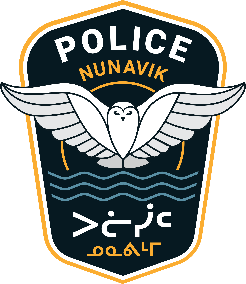 ᓄᕕᒻᐱᕆᒃ ᑎᓯᒻᐱᕆ 2024, ᔭᓄᐊᕆ 2025
ᐋᖓᔮᓐᓇᑐᓂᑦ ᐃᒥᐊᓗᓐᓂᓗ ᑎᒍᔨᓐᓂᓃᑦ
ᔭᓄᐊᕆ 10-ᖑᑎᓪᓗᒍ, ᑰᑦᔪᐊᒥ ᖃᐅᔨᓴᕐᑏᑦ ᑎᒍᔭᐅᑎᑦᓯᓚᐅᔪᒻᒪᑕ ᐊᑕᐅᓯᕐᒥᒃ, ᐊᖓᔮᓐᓇᑐᓂᑦ ᓇᑦᔭᓯᑎᑕᐅᔪᖅ ᓱᐳᕐᑐᓕᑎᒍᑦ ᒪᓐᑐᕆᐊᓪᒥᒃ.  ᐳᓖᓰᑦ ᑎᒍᔨᓐᓂᔪᕕᓃᑦ 93 ᑯᕋᒻ-ᓗᐊᓂᑦ ᓯᑎᔪᔭᕐᓂᑦ ᐊᐳᑎᑦᓴᔭᐅᔪᓂᑦ. ᒪᓗᒋᔭᐅᓕᕐᓯᒪᔪᖅ ᐊᔪᑎᑕᐅᓚᐅᔪᖅ ᐳᓖᓯᒃᑯᓄᑦ ᐃᕐᖃᑐᐃᔨᐅᑉ ᓵᖓᓅᕐᑐᓴᒫᖕᖑᑎᑕᐅᑦᓱᓂᓗ.
ᐊᑦᔨᒌᖕᖏᑐᐃᑦ ᐅᓚᐱᑦᓯᔨᐅᖃᑎᒌᑦ ᐊᐅᓚᒍᓯᕕᓂᖏᑦ
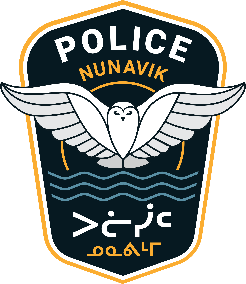 ᓄᕕᒻᐱᕆᒃ ᑎᓯᒻᐱᕆ 2024, ᔭᓄᐊᕆ 2025
ᓱᓇᓱᐊᓚᕿᒻᒪᕆᑦᓯᔪᕕᓃᑦ

ᑐᖁᔪᖅ ᐱᐊᕋᖅ (1)
ᐅᒥᐅᔭᖅ (ᑎᓯᒻᐱᕆ 12)

ᐃᒻᒥᓂᐊᕐᑐᑦ (5)
2 ᐅᒥᐅᔭᖅ (ᓄᕕᒻᐱᕆ 4, ᑎᓯᒻᐱᕆ 2);
ᑰᑦᔪᐊᖅ (ᑎᓯᒻᐱᕆ 14);
ᐳᕕᕐᓂᑐᖅ (ᑎᓯᒻᐱᕆ 18);
ᑲᖏᕐᓱᔪᐊᖅ  (ᓄᕕᒻᐱᕆ 29).

ᓱᒋᐊᕐᓂᕕᓂᖅ (ᑲᐱᓯᔪᕕᓃᑦ) (25)
7 ᐳᕕᕐᓂᑐᖅ(ᑎᓯᒻᐱᕆ  5,7,8,18,25, ᔭᓄᐊᕆ 4,11);
4 ᓴᓪᓗᐃᑦ (ᓄᕕᒻᐱᕆ1,3, ᑎᓯᒻᐱᕆ 6, ᔭᓄᐊᕆ 27);
5 ᑰᑦᔪᐊᖅ (ᓄᕕᒻᐱᕆ 29, ᑎᓯᒻᐱᕆ 24, ᔭᓄᐊᕆ 1,4,10);
3 ᐊᑯᓕᕕᒃ(ᓄᕕᒻᐱᕆ 1,27, ᔭᓄᐊᕆ 9);
4 ᐃᓄᒃᔪᐊᒃ (ᓄᕕᒻᐱᕆ 16,25, ᔭᓄᐊᕆ 1,14);
ᑲᖏᕐᓱᒃ  (ᔭᓄᐊᕆ .2);
ᑲᖏᕐᓱᐊᓗᑦᔪᐊᖅ (ᓄᕕᒻᐱᕆ 3)

ᐱᓗᑲᓐᓂᓂᕕᓂᖅ(1)
ᐅᒥᐅᔭᖅ (ᔭᓄᐊᕆ 29);
ᐊᑦᔨᒌᖕᖏᑐᐃᑦ ᐅᓚᐱᑦᓯᔨᐅᖃᑎᒌᑦ ᐊᐅᓚᒍᓯᕕᓂᖏᑦ
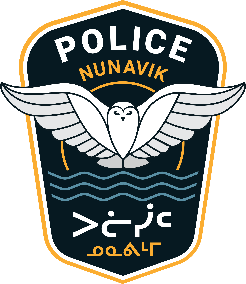 ᓄᕕᒻᐱᕆᒃ ᑎᓯᒻᐱᕆ 2024, ᔭᓄᐊᕆ 2025
ᓱᓇᓱᐊᓚᕿᒻᒪᕆᑦᓯᔪᕕᓃᑦ

ᖁᐊᕐᓱᓂ ᑐᖁᔪᖅ (1)
ᐅᒥᐅᔭᖅ (ᔭᓄᐊᕆ 21);

ᐳᓖᓰ ᖁᑮᔪᕕᓂᖅ (BEIᑯᓄᑦ ᖃᐅᔨᓴᕐᑕᐅᓚᕿᓕᕐᑐᖅ)
ᓴᓪᓗᐃᑦ (ᓄᕕᒻᐱᕆ 4)
ᐃᑯᐊᓪᓓᓂᖅ (1)
ᓴᓪᓗᐃᑦ (ᑎᓯᒻᐱᕆ ᖅ); 
ᕿᒻᒥᒧᑦ ᐅᒋᐊᕐᑕᐅᓂᖅ (ᓱᒐᓗᑦᑐᒥᒃ ᐅᒋᐊᕐᑕᐅᔪᖅ ᖁᓕᐅᖕᖏᒐᕐᑐᓂᑦ ᐅᑭᐅᓕᒃ ᓂᕕᐊᕐᓯᐊᖅ) (1)
ᑰᑦᔪᐊᖅ (ᓄᕕᒻᐱᕆ 14)